Вулкани
МЕТА УРОКУ: Сформувати знання про вулкани й гейзери шляхом мультимедійних заходів, дати поняття про причини їх утворення; розвивати спостережливість, образну пам’ять.
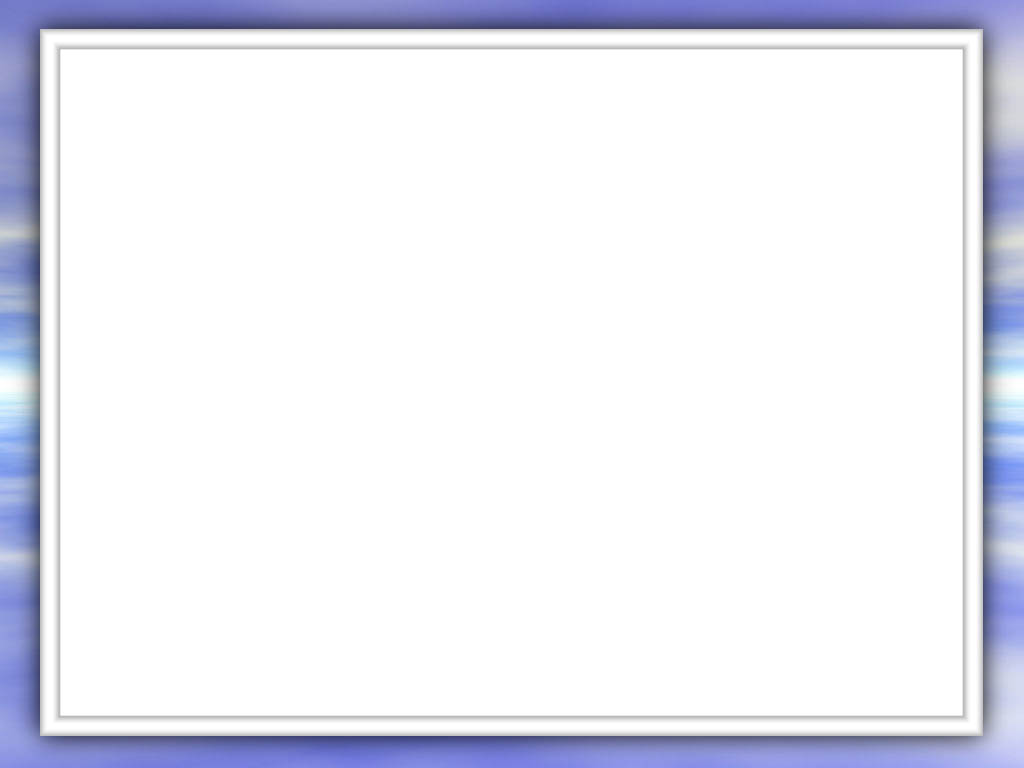 Х
В
И
Л
І
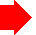 І
Кросворд
Т
О
С
Ф
Е
Р
А
Коливання, що поширюються в Землі від осередків 
землетрусів – це сейсмічні…
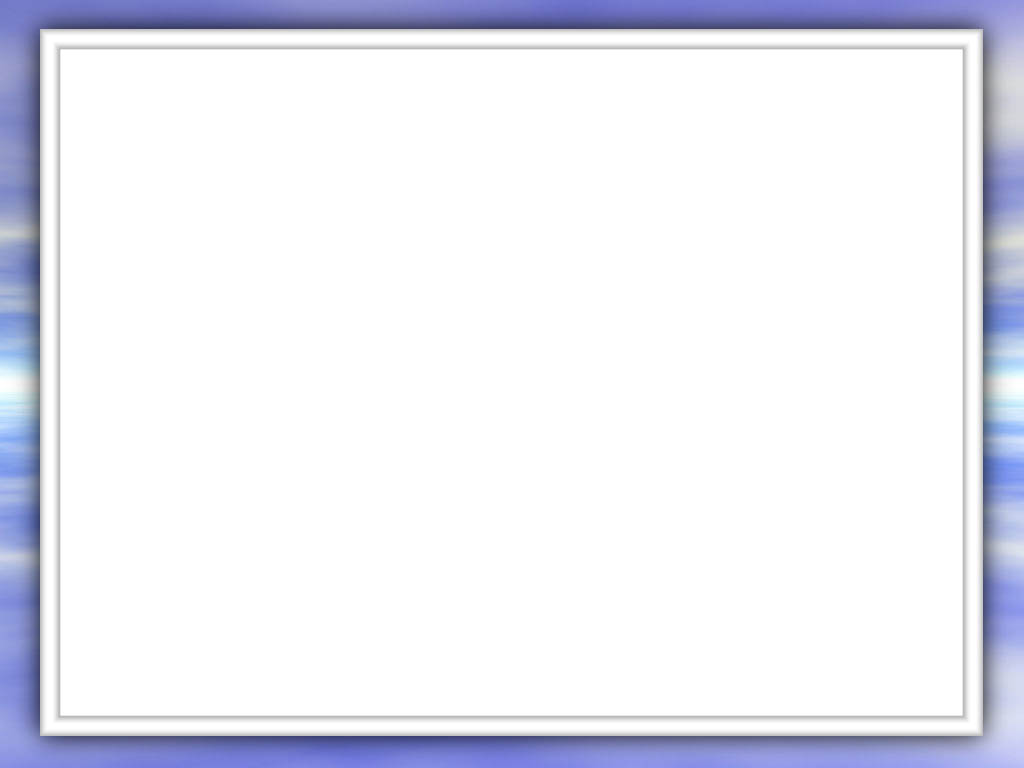 Кросворд
Х
В
И
Л
І
Е
П
І
Ц
Е
Н
Т
Р
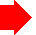 Т
О
С
Ф
Е
Р
А
Місце на земній поверхні, де відбуваються
самі значні розрушення
[Speaker Notes: Место на земной поверхности, где происходят самые значительные разрушения.]
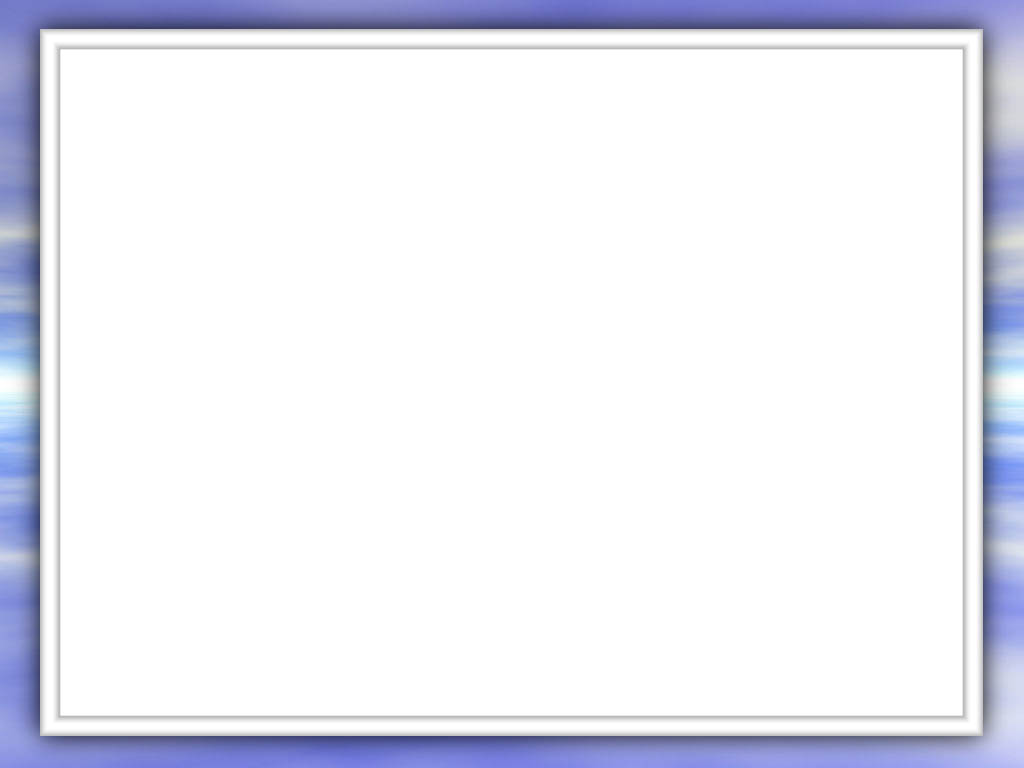 Кросворд
Х
В
И
Л
І
Е
П
І
Ц
Е
Н
Т
Р
М
А
Н
Т
І
Я
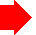 О
С
Ф
Е
Р
А
Сама велика за об’ємом частина планети.
[Speaker Notes: Самая большая по объему часть плпнеты.]
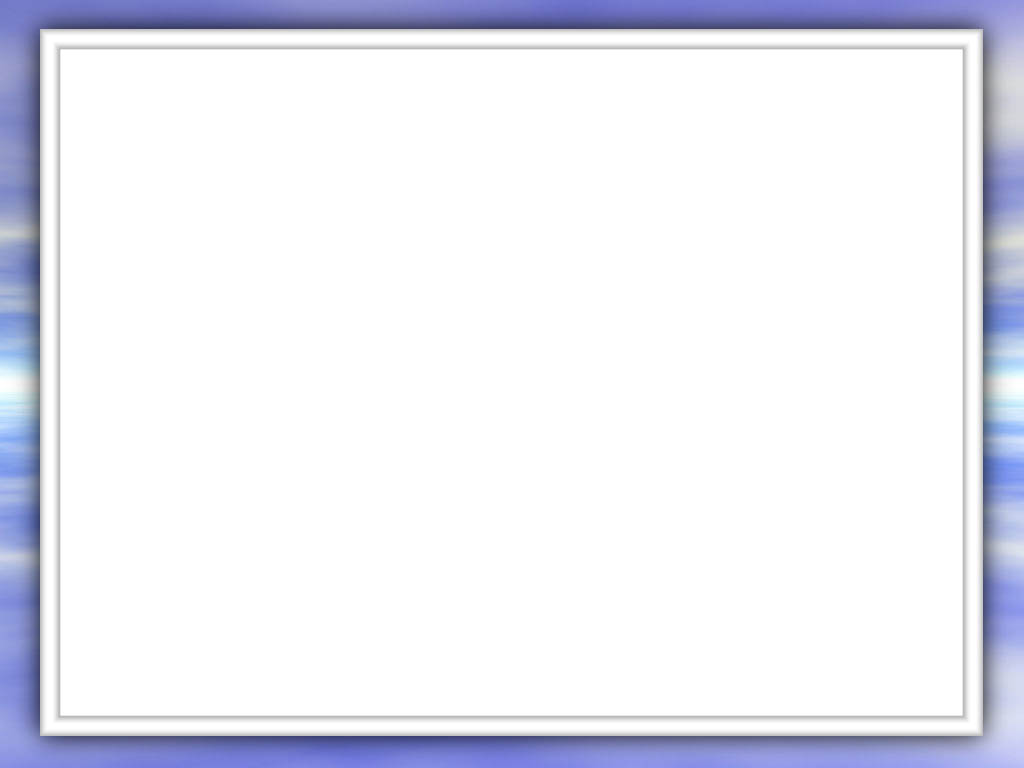 Кросворд
Х
В
И
Л
І
Е
П
І
Ц
Е
Н
Т
Р
М
А
Н
Т
І
Я
Г
О
Н
Д
В
А
Н
А
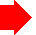 С
Ф
Е
Р
А
Материк південної півкулі, що утворився в
результаті розколу материка Пангея.
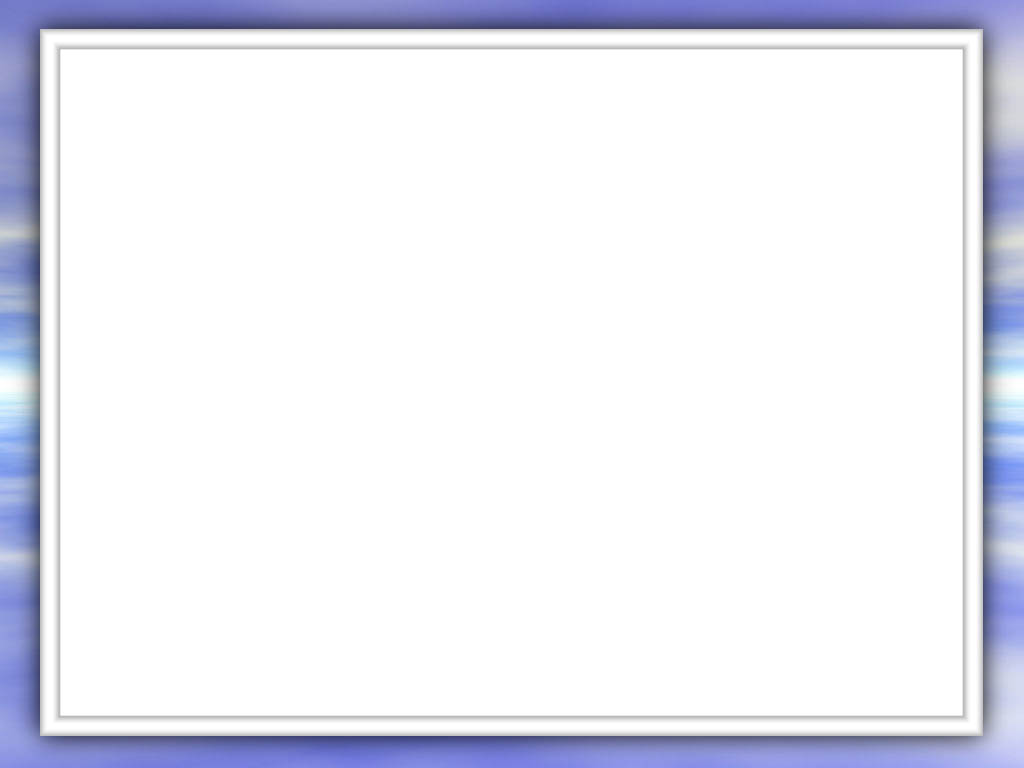 Кросворд
Х
В
И
Л
І
Е
П
І
Ц
Е
Н
Т
Р
М
А
Н
Т
І
Я
Г
О
Н
Д
В
А
Н
А
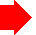 А
С
Т
Е
Н
О
С
Ф
Е
Р
А
Ф
Е
Р
А
Шар мантії, що знаходиться на глибині 
150  км від поверхності землі.
[Speaker Notes: Слой мантии, расположенный на глубине 150  км от поверхности земли.]
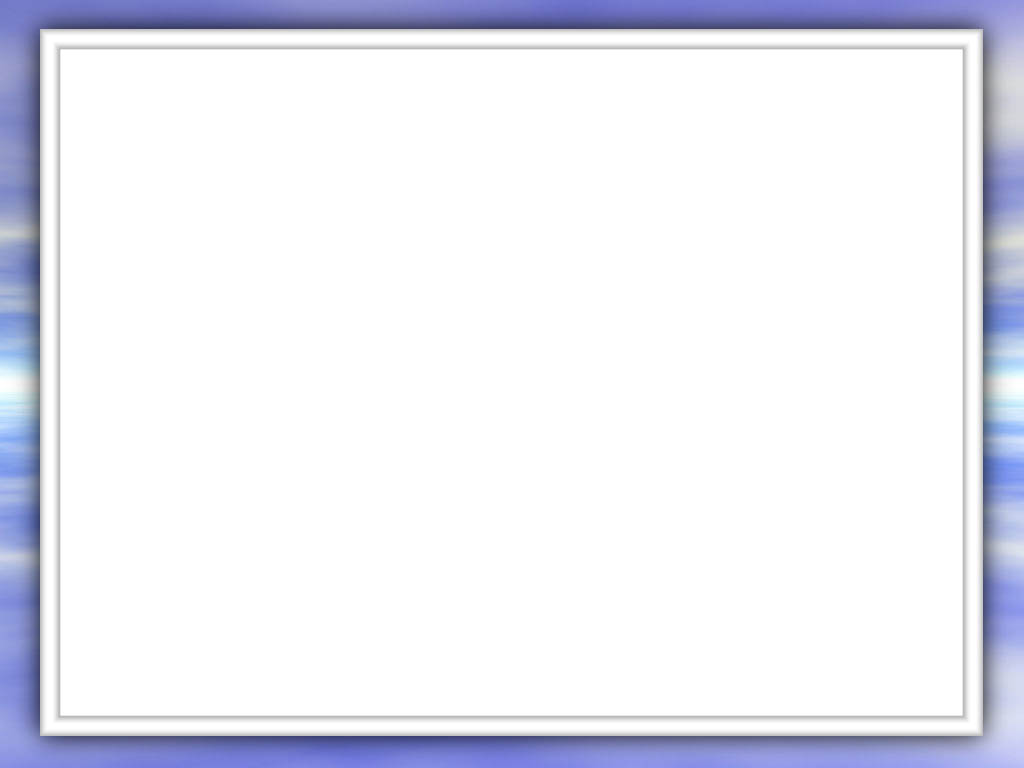 Кросворд
Х
В
И
Л
І
Э
П
І
Ц
Е
Н
Т
Р
М
А
Н
Т
І
Я
Г
О
Н
Д
В
А
Н
А
А
С
Т
Е
Н
О
С
Ф
Е
Р
А
С
Е
Й
С
М
О
Г
Р
А
Ф
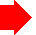 Е
Р
А
Пристрій, який фіксує коливання 
земної кори.
[Speaker Notes: Прибор, который фиксирует колебания земной коры.]
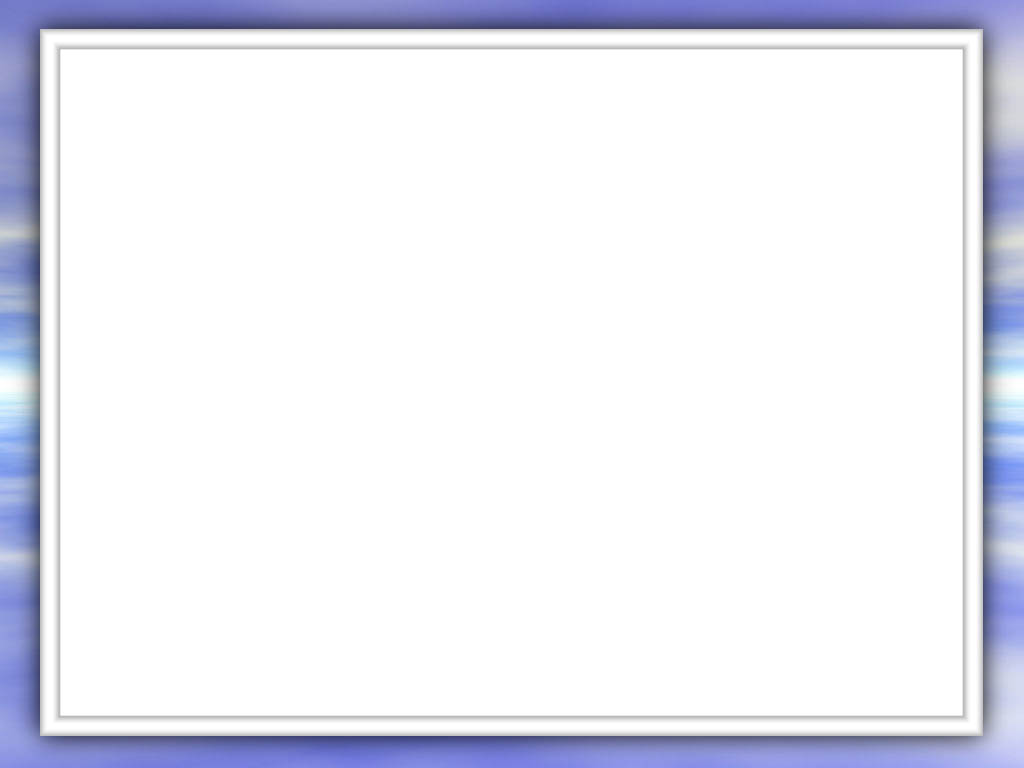 Кросворд
Х
В
И
Л
І
Е
П
І
Ц
Е
Н
Т
Р
М
А
Н
Т
І
Я
Г
О
Н
Д
В
А
Н
А
А
С
Т
Е
Н
О
С
Ф
Е
Р
А
С
Е
Й
С
М
О
Г
Р
А
Ф
Г
І
П
О
Ц
Е
Н
Т
Р
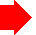 Р
А
Осередок землетрусу
[Speaker Notes: Очаг землетрясения]
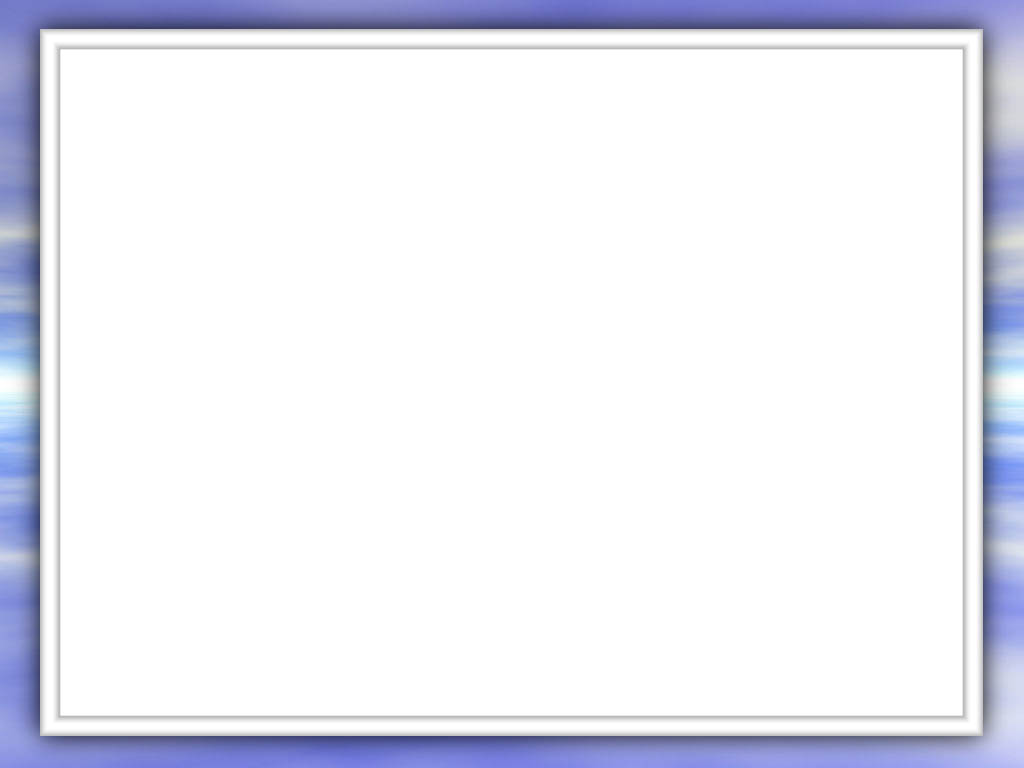 Кросворд
Х
В
И
Л
І
Е
П
І
Ц
Е
Н
Т
Р
М
А
Н
Т
І
Я
Г
О
Н
Д
В
А
Н
А
А
С
Т
Е
Н
О
С
Ф
Е
Р
А
С
Е
Й
С
М
О
Г
Р
А
Ф
Г
І
П
О
Ц
Е
Н
Т
Р
Я
Д
Р
О
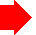 А
Сама тяжка внутрішня частина землі.
[Speaker Notes: Самая тяжелая внутренняя часть земли.]
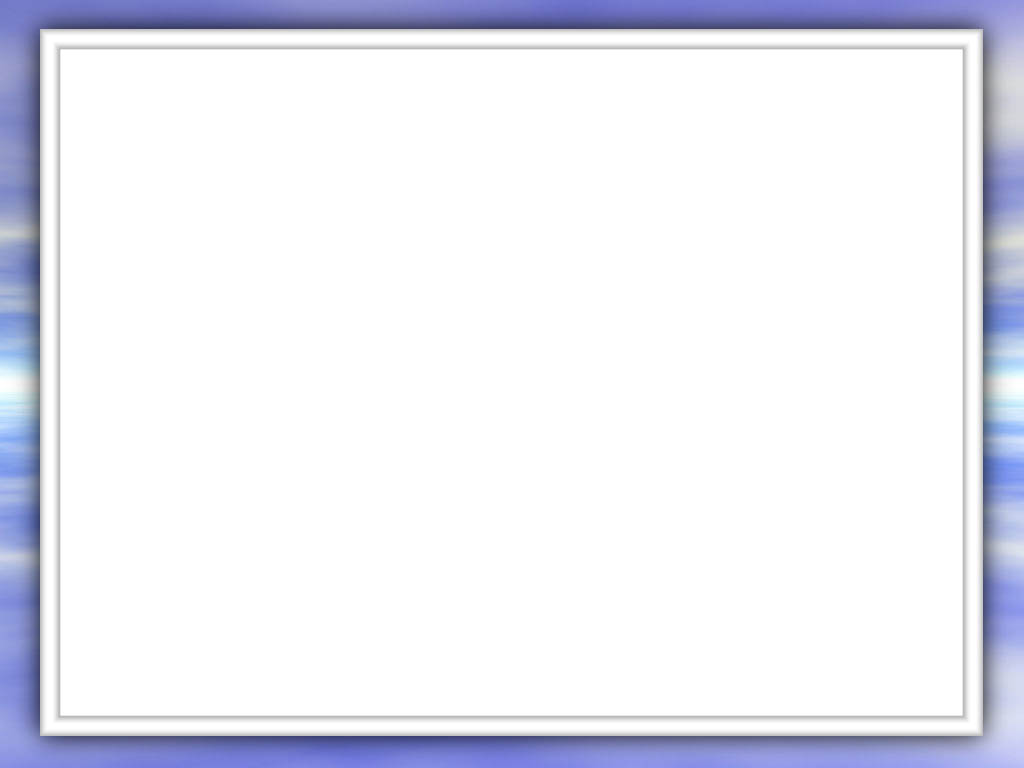 Кросворд
Х
В
И
Л
І
Е
П
І
Ц
Е
Н
Т
Р
М
А
Н
Т
І
Я
Г
О
Н
Д
В
А
Н
А
А
С
Т
Е
Н
О
С
Ф
Е
Р
А
С
Е
Й
С
М
О
Г
Р
А
Ф
Г
І
П
О
Ц
Е
Н
Т
Р
Я
Д
Р
О
Ц
У
Н
А
М
І
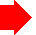 Хвилі, що виникають в результаті 
землетрусів.
Температура магми від  2000 до 2500◦ С
Магматизм
Внутрішній
(лаколіти)
Зовнішній
(вулканізм)
Кракатау
Аю - Даг
[Speaker Notes: Аю – Даг    Кракатау]
Вулкани - це гори конічної 
форми, що складаються з продуктів 
їх виверження.
вулкан 
Везувій
[Speaker Notes: Вулкан Везувий]
ВНУТРІШНЯ БУДОВА ВУЛКАНУ
КРАТЕР
ЖЕРЛО
ВУЛКАНА
БІЧНИЙ
КРАТЕР
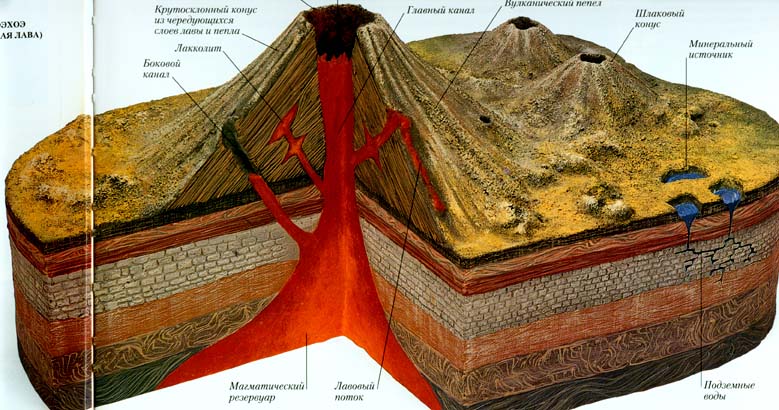 КОНУСИ ВУЛКАНА
ОСЕРЕДОК
МАГМИ
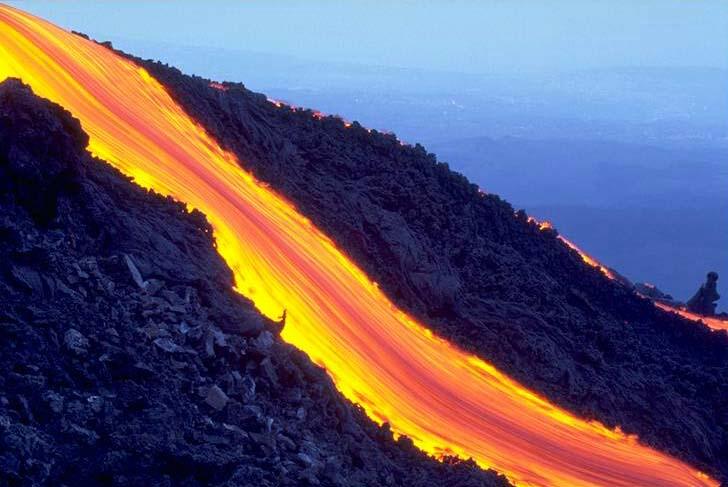 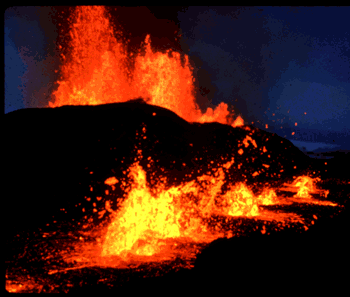 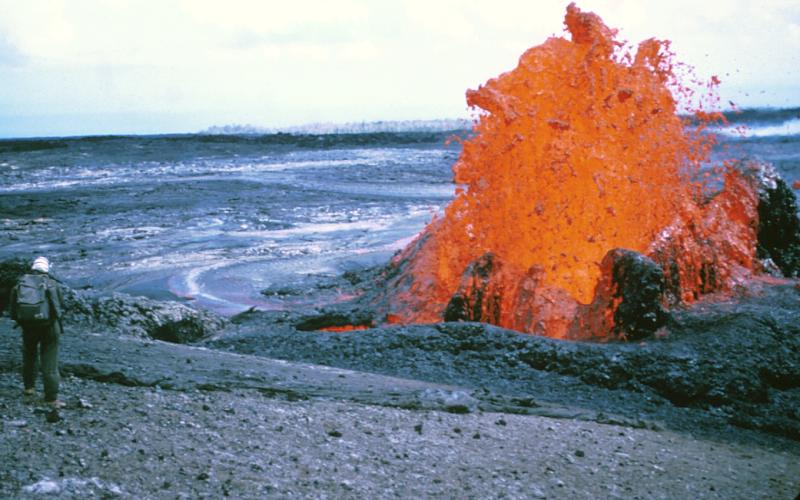 Лавові
     потоки.
Виверження вулкану Везувій
[Speaker Notes: Извержение вулкана Везувий]
Останній день Помпеї
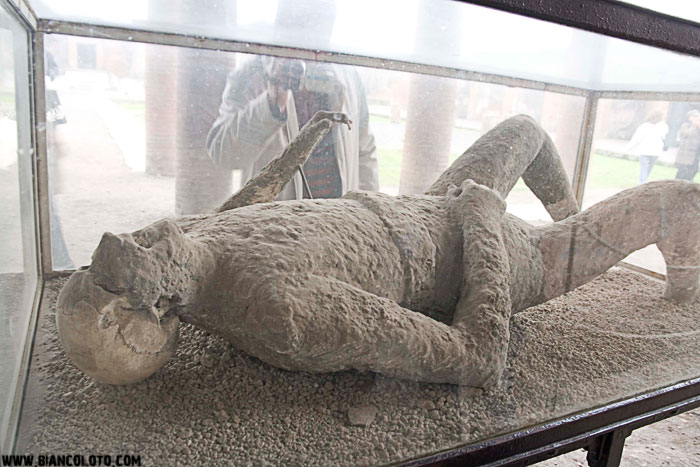 Скелети, які знайшли 
на вулицях
 Помпеї
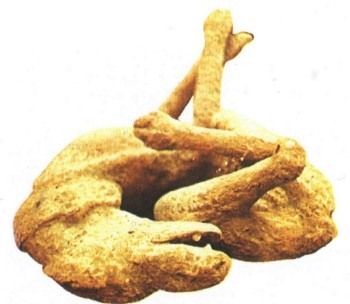 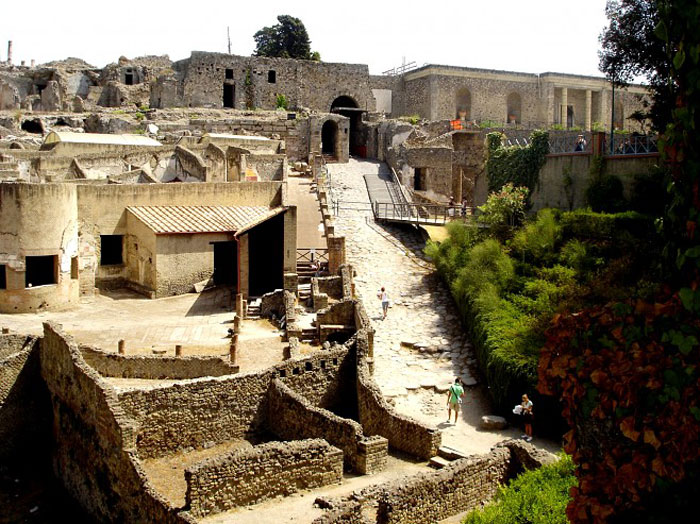 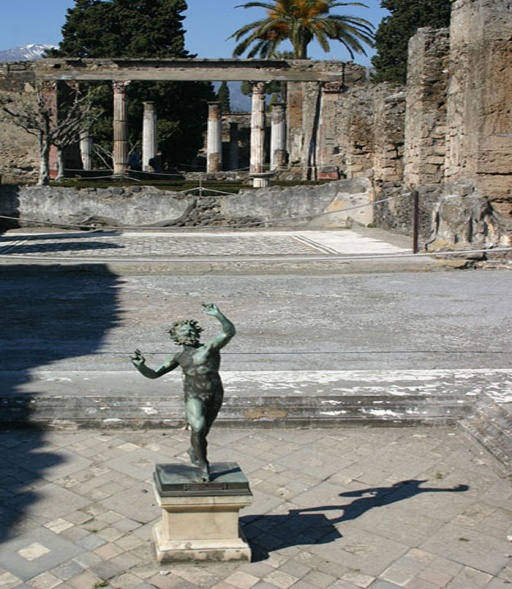 Групи вулканів
Діючі  
Ті, що періодично вивергаються в наш час або хоча б один раз за останні 10 тис. років.
ТІ, ЩО ЗАСНУЛИ вулкани,які жодного разу не діяли від 10 тис. років до 25 тис. років
ЗГАСЛІ вулкани,які не діють 25 тис. років
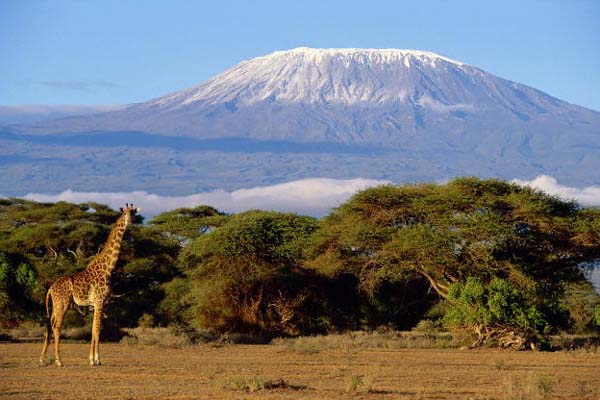 Кракатау
Ключевская Сопка
Кіліманджаро
Эльбрус
Фудзияма
[Speaker Notes: Ключевська Сопка  Кракатау  Фудзіяма  Эльбрус   Кілманджаро]
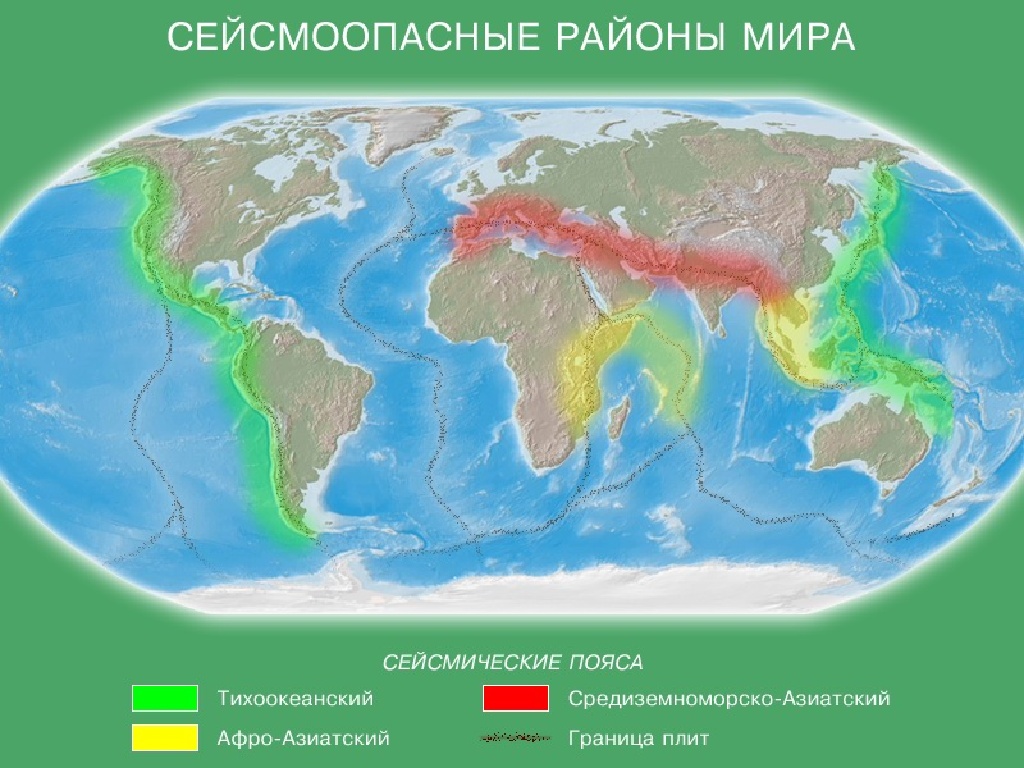 Сейсмічні райони
Гекла
Ключевська Сопка
Везувій
Эльбрус
Орісаба
Фудзіяма
Котопахі
Кіліманджаро
Кракатау
Льюльяйльяко
Сейсмічні пояси
Тихоокеанський
Середземноморський
Афро-Азіатський
Межа плит
[Speaker Notes: Гекла  Везувий   Орисаба   Котопахи   Ключевская Сопка   Фудзияма   Эльбрус    Льюльяйльяко  Кракатау Килиманджаро]
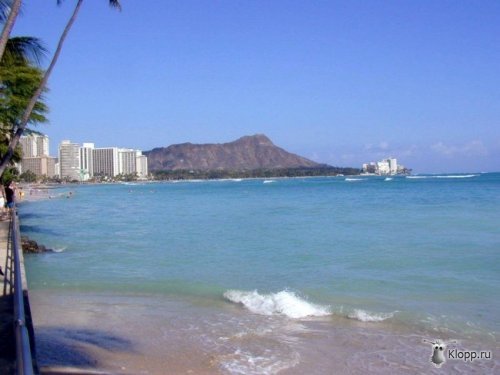 Гавайські острови
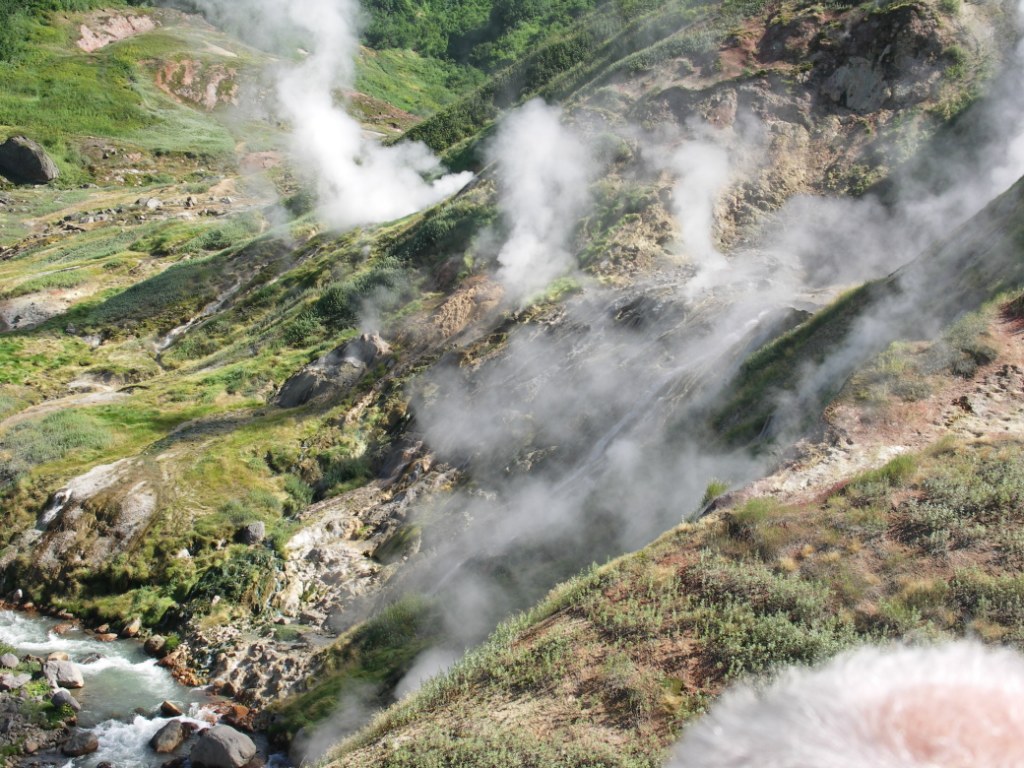 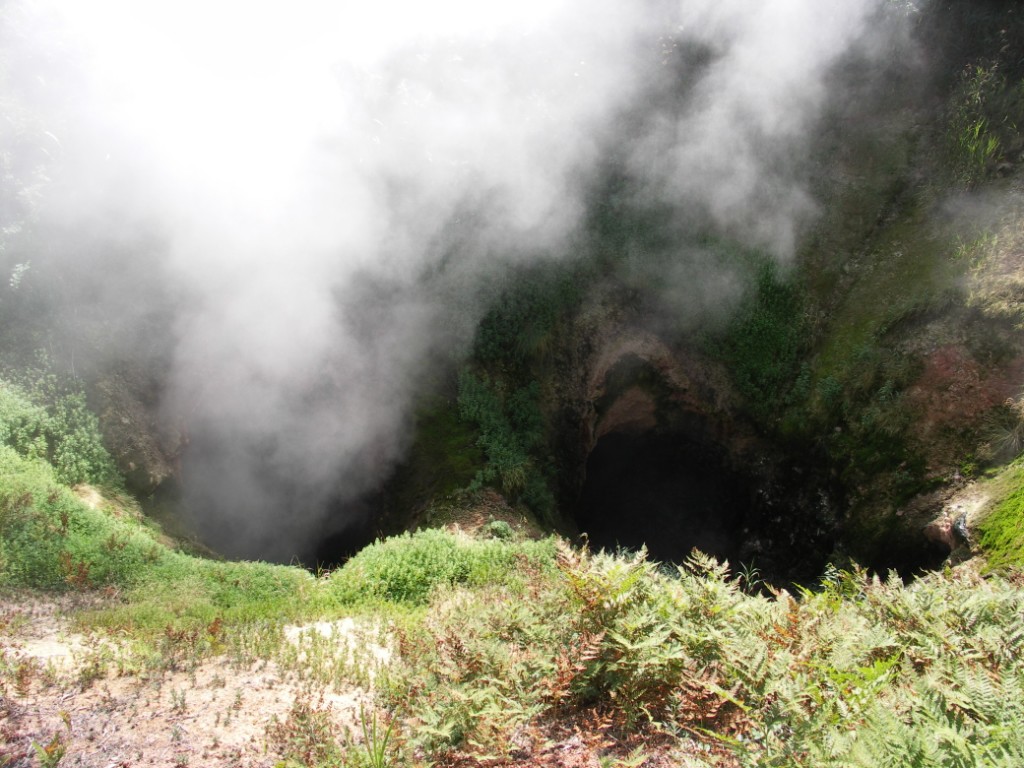 Схема «Принцип дії гейзера»
[Speaker Notes: 100◦ С]
[Speaker Notes: йолоунстоун]
КАРТА СВІТУ
влк. Ключевська Сопка
влк Везувій
влк Кракатау
[Speaker Notes: Везувий  Кракатау  Ключевская Сопка]
Домашнє завдання:
Опрацювати відповідний параграф підручника.
Позначити на контурній карті найвищі вулкани світу .